Epigenetic Regulation of the Oxytocin System as an Indicator of Adaptation to Overcontrolling Parenting and Psychosocial Functioning in Adulthood
Amanda F. Hellwig, Kelly L. Wroblewski, Kathleen M. Krol, Jessica J. Connelly, and Joseph P. Allen
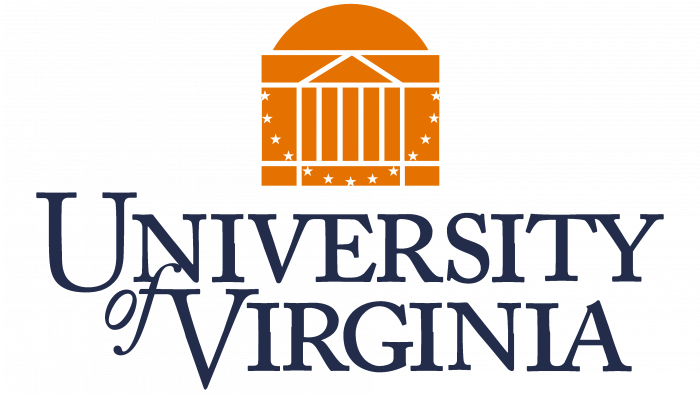 This study was supported by grants from the National Institute of Child Health and Human Development and the National Institute of Mental Health (R37HD058305, R01-MH58066, & F32HD102119) to Joseph Allen.
[Speaker Notes: Epigenetic regulation of the oxytocin system and how this may be part of stress adaptation in adolescence, with possible consequences in adulthood.]
Stress Adaptation in Adolescence
Time of change in stress reactivity (Romeo, 2014)
Biological underpinnings of stress adaptation
Oxytocin receptor gene promoter methylation (OXTRm)
Oxytocin and OXTRm
Oxytocin promotes social bonding and reduces stress
Reduced OXTRm = greater oxytocin uptake (through greater expression of receptor gene) (Danoff, Wrobleski et al., 2021)
Reduced OXTRm may help adolescents cope with stressful parenting
Adapted stress response
Carried forward, with effects on stress coping into adulthood
Romantic relationship conflict
Internalizing symptoms
Present Study
184 adolescents recruited at age 13 from southeast 
98 females (53%)
Diverse & representative of the local population (58% White, 29% Black or African American, 13% other races and ethnicities )
OXTRm site -924 (promoter region)
PARTNER report of relationship conflict
TEEN report of parental psychological control
(CRPBI; Schaefer, 1965)
TEEN report of internalizing symptoms 
(ASR; Achenbach & Rescorla, 2003)
TEEN report of relationship conflict
(NRI; Furman & Buhrmester, 1985)
TEEN blood sample: OXTRm
[Speaker Notes: CRPBI]
Results
age 26-28
age 24-25
Greater Partner-Perceived Conflict
Fewer Internalizing Symptoms
 = .24**
 = -.25*
Lower OXTRm
Greater Parental Psychological Control
Females only:
 = -.47***
theorized
Greater Oxytocin Uptake
Compensatory upregulation
age 13
age 28
Results
age 26-28
age 24-25
Greater Partner-Perceived Conflict
Fewer Internalizing Symptoms
Theorized – stability of OXTRm
Lower OXTRm
Reduced Salience of Negative Stimuli, e.g., Conflict (theorized)
theorized
Lower OXTRm
Greater Parental Psychological Control
Compensatory upregulation
theorized
Greater Oxytocin Uptake
age 13
age 28
[Speaker Notes: Females responding to social stress in adolescence by upregulating their OT system through lower methylation. Women may be affiliating, rather than fighting or fleeing, in response to stress, and an upregulated OT system would facilitate that. 
We did not measure methylation in adolescence, but we theorize that these changes in the oxytocin system are happening in adolescence while the stress response is changing and developing, and these changes are then stable into adulthood.
Regarding adult consequences, lower methylation and therefore theoretically great OT uptake, may reduce the salience of negative stimuli, such as facial expressions and conflict, which has been found in the literature.
This reduced salience may reduce vulnerability for negative attention biases, thus reducing vulnerability for things like anxiety & depression.
And reduced salience may mean you’re not picking up on some important signals in your romantic relationship, potentially contributing to conflict that your partner is reporting, but you’re not picking up on yourself.]
Conclusions & Discussion
Oxytocin may help adolescents, particularly females, adapt to current and expected harsh environments, by downregulating the salience of negative social stimuli (Krol, Puglia, et al., 2019)
Reduced salience of negative stimuli may help promote social bonding and reduce negative attention biases that can contribute to depression, anxiety
Adolescent girls may be more likely to respond to social stress by affiliating rather than fighting/fleeing, which would likely be aided by increased oxytocin signaling
Tend and befriend theory of oxytocin (Taylor, 2006)
Thank you!
Acknowledgments:
Joe Allen
Jessica Connelly
ARG Lab Members
Connelly Lab members (Katie Krol, Joshua Danoff)

Adolescence Research Group: teenresearch.org
Connelly Lab: connellylab.com